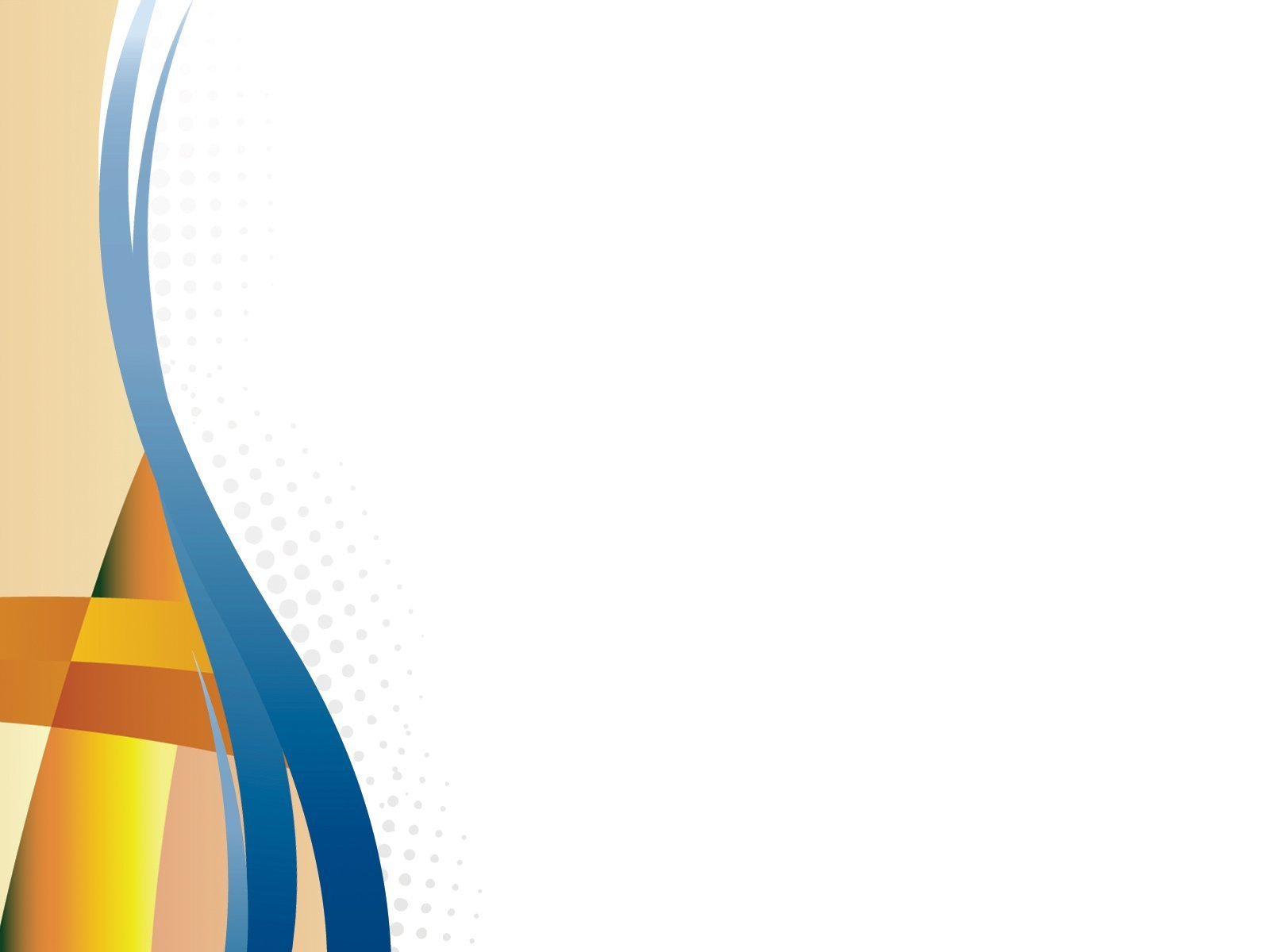 Адаптированная образовательная программа
Дошкольного образования обучающихся,
перенесших операцию по кохлеарной имплантации 

государственного бюджетного дошкольного образовательного учреждения 
центра развития ребенка – детского сада №33 
Красносельского района Санкт-Петербурга
Санкт-Петербург
          2023
Адаптированная образовательная программа Государственного бюджетного дошкольного образовательного учреждения центра развития ребенка – детского сада № 33 Красносельского района Санкт-Петербурга (далее Программа)  составлена в соответствии
 
 Федеральным государственным образовательным стандартом дошкольного образования (утвержден приказом Министерства образования и науки Российской Федерации от 17 октября 2013 г. № 1155 в редакции приказа Минпросвещения России от 8 ноября 2022 г. № 955, зарегистрировано в Минюсте России 6 февраля 2023 г., регистрационный № 72264); 
 Федеральной адаптированной образовательной программой дошкольного образования (утверждена приказом Министерства просвещения Российской Федерации от 24 ноября 2022 г. № 1022).
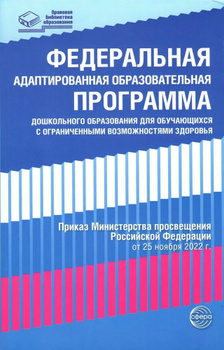 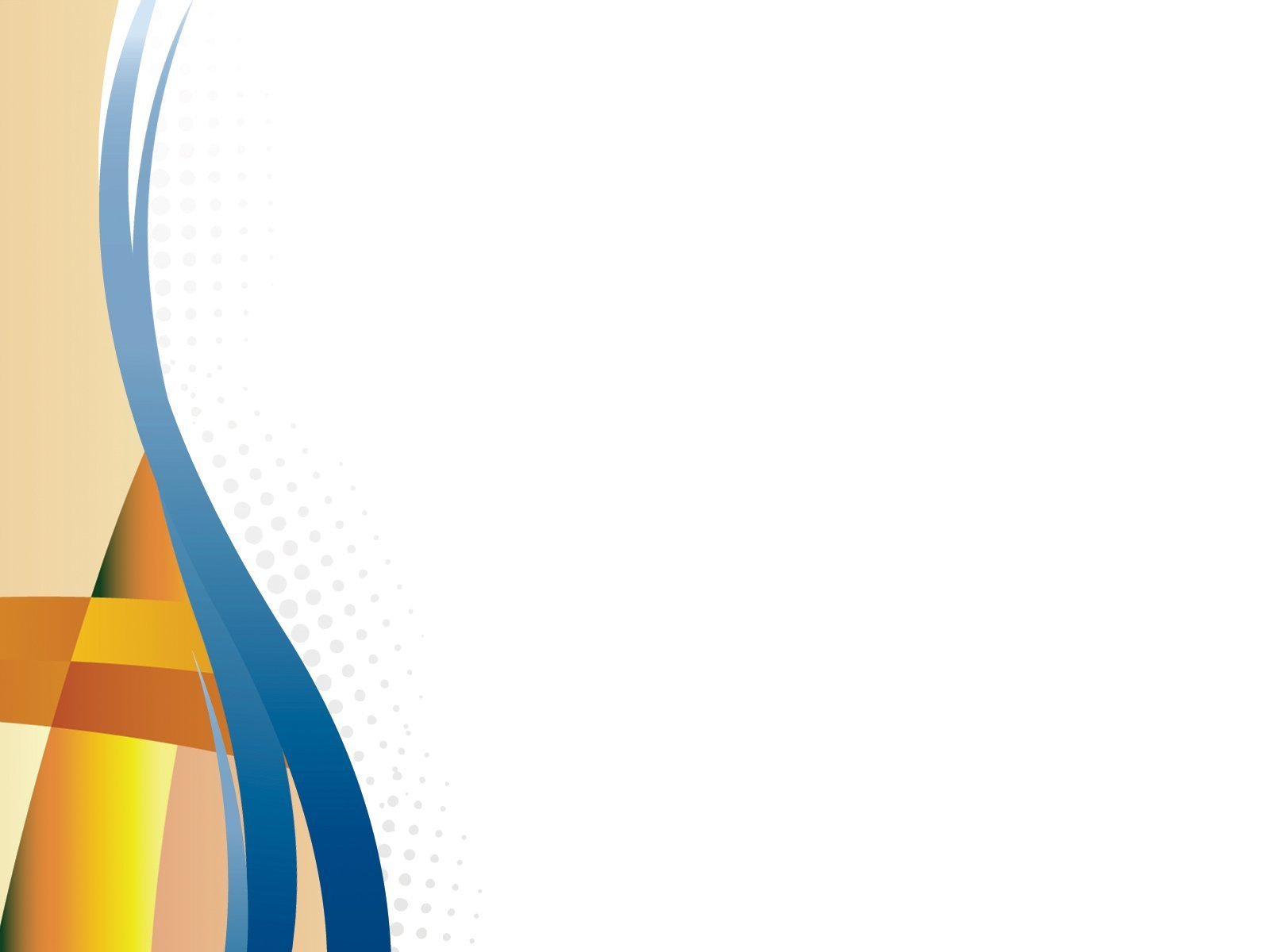 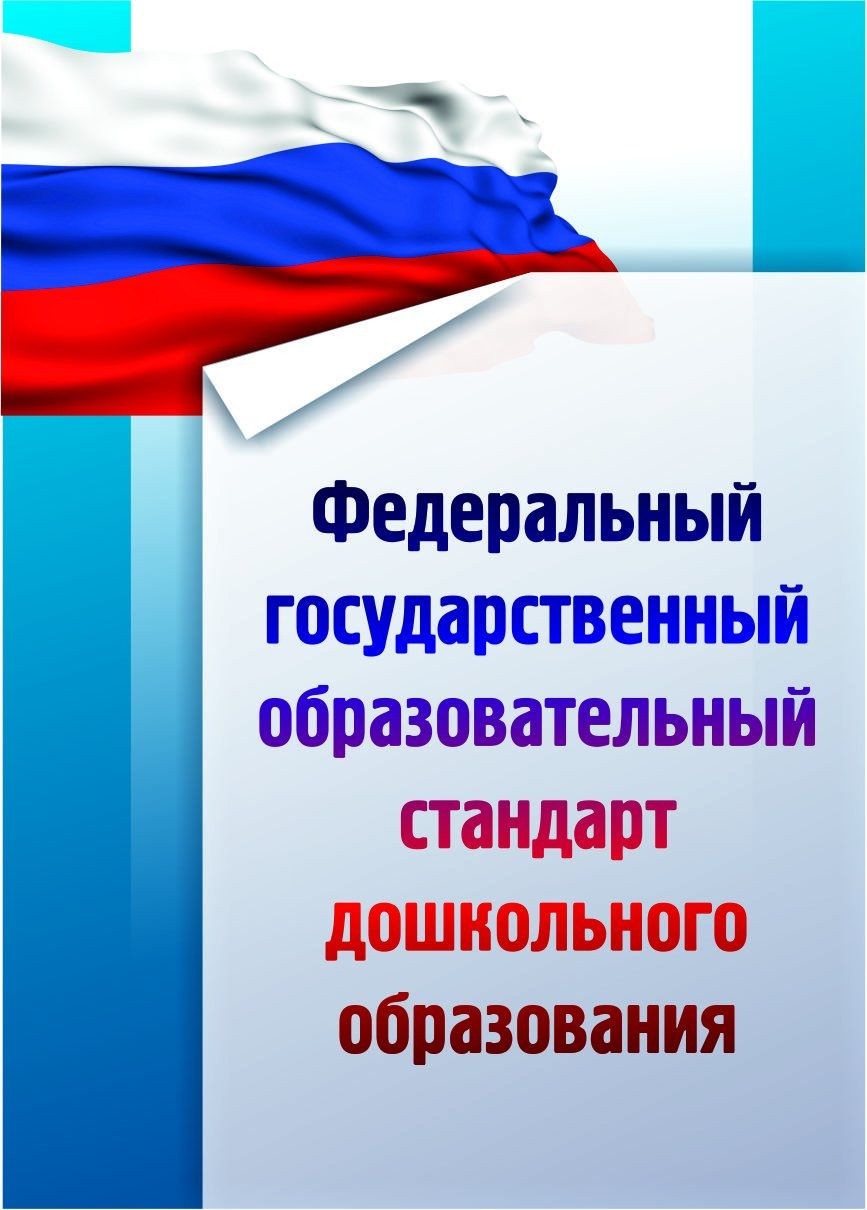 Программа позволяет реализовать несколько основополагающих функций дошкольного уровня образования:
обучение и воспитание ребёнка дошкольного возраста как
гражданина Российской Федерации, формирование основ его гражданской и культурной идентичности на соответствующем его возрасту содержании доступными средствами;
- создание единого ядра содержания дошкольного образования, ориентированного на приобщение детей к традиционным духовно-нравственным и социокультурным ценностям российского народа, воспитание подрастающего поколения как знающего и уважающего историю и культуру своей семьи, большой и малой Родины;
- создание единого федерального образовательного пространства воспитания и обучения детей от рождения до поступления в общеобразовательную организацию, обеспечивающего ребёнку и его родителям (законным представителям), равные, качественные условия ДО, вне зависимости от места проживания.
Программа определяет единые для Российской Федерации базовые объем и содержание дошкольного образования, осваиваемые обучающимися в организациях, осуществляющих образовательную деятельность, и планируемые результаты освоения образовательной программы. Федеральная программа разработана в соответствии с федеральным государственным образовательным стандартом дошкольного образования
Образовательная программа  включает три основных раздела
организационный
содержательный
целевой
в каждом из них предусматривается обязательная часть (не менее 60%) и часть, формируемая участниками образовательных отношений (не более 40%)
В целевом разделе Программы представлены:
цели, задачи
принципы формирования
значимые для разработки и реализации Программы  характеристики
планируемые результаты освоения программы
 подходы к педагогической диагностике достижения планируемых результатов
развивающее оценивание качества образовательной деятельности по Программе
В  содержательном разделе представлены:
задачи и содержание образовательной деятельности по каждой из образовательных областей для всех возрастных групп обучающихся (социально-коммуникативное, познавательное, речевое, художественно- эстетическое, физическое развитие)
описание вариативных форм, способов, методов и средств реализации Федеральной программы
особенности образовательной деятельности разных видов и культурных практик
В  содержательном разделе представлены:
Способы поддержки детской инициативы
Взаимодействие педагогического коллектива с обучающимися и их семьями
Программа коррекционной работы с детьми с детьми с КИ

В содержательный раздел Программы входит Рабочая программа воспитания, которая раскрывает задачи и направления воспитательной работы, предусматривает приобщение детей к российским традиционным духовным ценностям, включая культурные ценности своей этнической группы, правилам и нормам поведения в российском обществе.
В организационном разделе программы представлены
Психолого-педагогические условия, обеспечивающие развитие ребенка с КИ
Организация предметно-пространственной развивающей образовательной среды
Материально-техническое обеспечение Программы, обеспеченность методическими материалами и средствами обучения и воспитания
Финансовые условия реализации программы
Перечень методических материалов, средств обучения
Кадровые условия реализации Программы
Распорядок пребывания воспитанников в ДОУ
Требования и показатели организации образовательного процесса
Федеральный календарный план воспитательной работы
Целью Программы является 
обеспечение условий для дошкольного образования, определяемых общими и особыми потребностями обучающегося дошкольного возраста, перенесшего операцию по КИ, индивидуальными особенностями его развития и состояния здоровья.
Задачи программы:
реализация содержания АОП ДО для обучающихся, перенесших операцию по КИ;
коррекция недостатков психофизического развития обучающихся, перенесших операцию по КИ;
охрана и укрепление физического и психического здоровья обучающихся, перенесших операцию по КИ, в том числе их эмоционального благополучия;
обеспечение равных возможностей для полноценного развития обучающихся, перенесших операцию по КИ в период дошкольного образования независимо от места проживания, пола, нации, языка, социального статуса;
создание благоприятных условий развития в соответствии с их возрастными, психофизическими и индивидуальными особенностями, развитие способностей и творческого потенциала каждого обучающегося, перенесшего операцию по КИ как субъекта отношений с педагогическим работником, родителями (законными представителями), другими детьми;
Задачи программы:
объединение обучения и воспитания в целостный образовательный процесс на основе духовно-нравственных и социокультурных ценностей, принятых в обществе правил и норм поведения в интересах человека, семьи, общества;
формирование общей культуры личности обучающихся, перенесших операцию по КИ, развитие их социальных, нравственных, эстетических, интеллектуальных, физических качеств, инициативности, самостоятельности и ответственности ребенка, формирование предпосылок учебной деятельности;
формирование социокультурной среды, соответствующей психофизическим и индивидуальным особенностям развития обучающихся, перенесших операцию по КИ;
обеспечение психолого-педагогической поддержки родителей (законных представителей) и повышение их компетентности в вопросах развития, образования, реабилитации (абилитации), охраны и укрепления здоровья обучающихся, перенесших операцию по КИ;
обеспечение преемственности целей, задач и содержания дошкольного и начального общего образования.
Часть Программы, формируемая участниками образовательных отношений
МЕТОДИЧЕСКАЯ РАЗРАБОТКА
 
по обучения плаванию детей дошкольного возраста 
Возраст детей 3-7 лет. Автор-составитель: Е.Ю.Денисова
ПРОГРАММА ПСИХОЛОГО-ПЕДАГОГИЧЕСКОГО СОПРОВОЖДЕНИЯ ОБРАЗОВАТЕЛЬНОГО ПРОЦЕССА при подготовке к школе «В школу – с радостью!» 
Возраст детей 5-7 лет. Автор-составитель: Т.В. Тупахина
МЕТОДИЧЕСКАЯ РАЗРАБОТКА по экологическому воспитанию детей дошкольного возраста . 
Возраст детей 5-7 лет.  Автор-составитель: Е.В. Елисеева
ДОПОЛНИТЕЛЬНАЯ ОБЩЕРАЗВИВАЮЩАЯ ПРОГРАММА «Мир прекрасного». 
Разработчик: Аткач Анна Александровна,
Возраст обучающихся: 5-7 лет
ДОПОЛНИТЕЛЬНАЯ ОБЩЕРАЗВИВАЮЩАЯ ПРОГРАММА «Детский мир». 
Разработчик: Гросс Элина Евгеньевна,
Возраст обучающихся: 5-7 лет
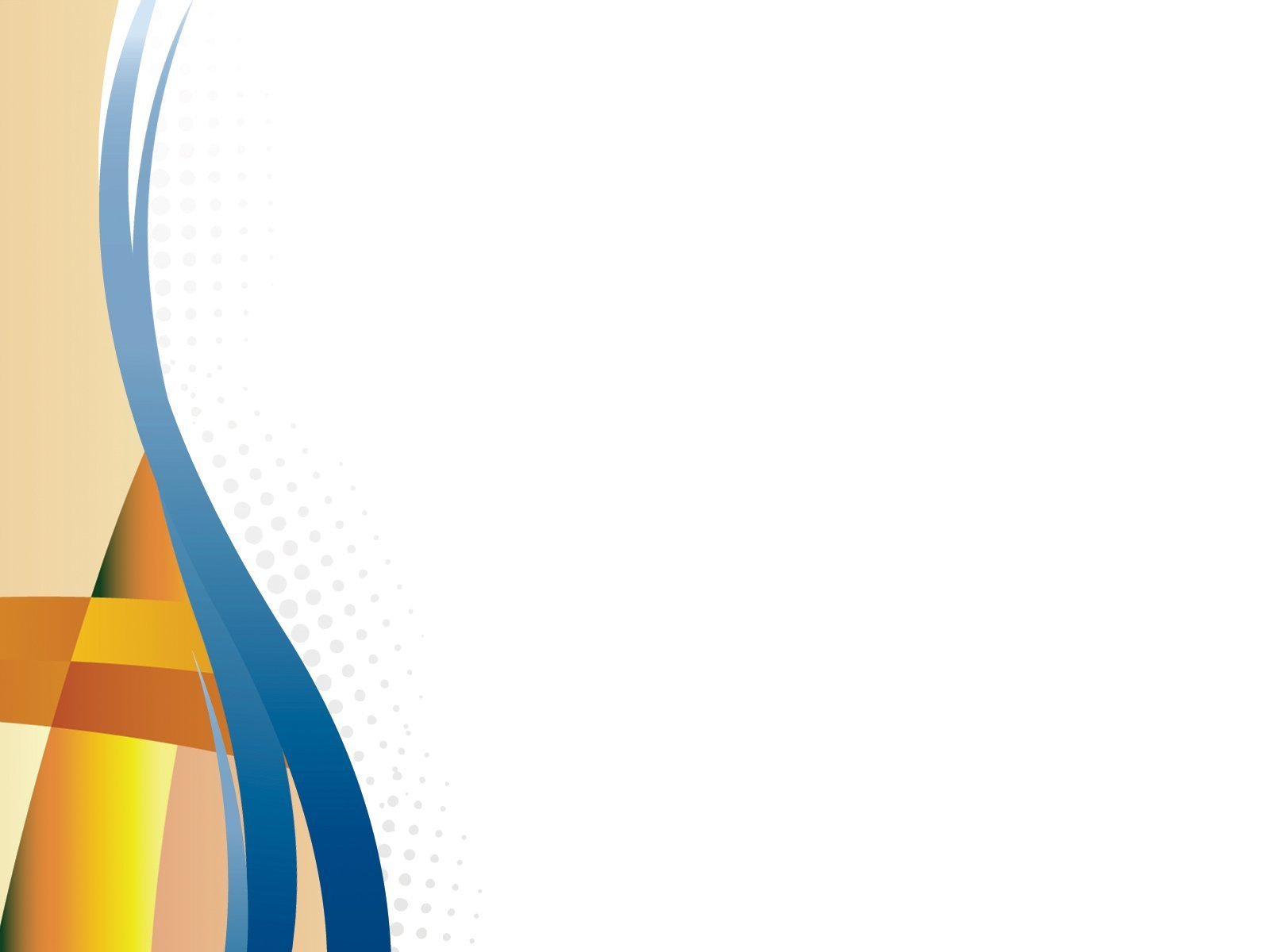 Характеристика взаимодействия педагогического коллектива с семьями детей
Цель — обеспечение взаимодействия с семьей, вовлечение родителей (законных представителей) в образовательный процесс для формирования у них компетентной педагогической позиции по отношению к собственному ребенку.
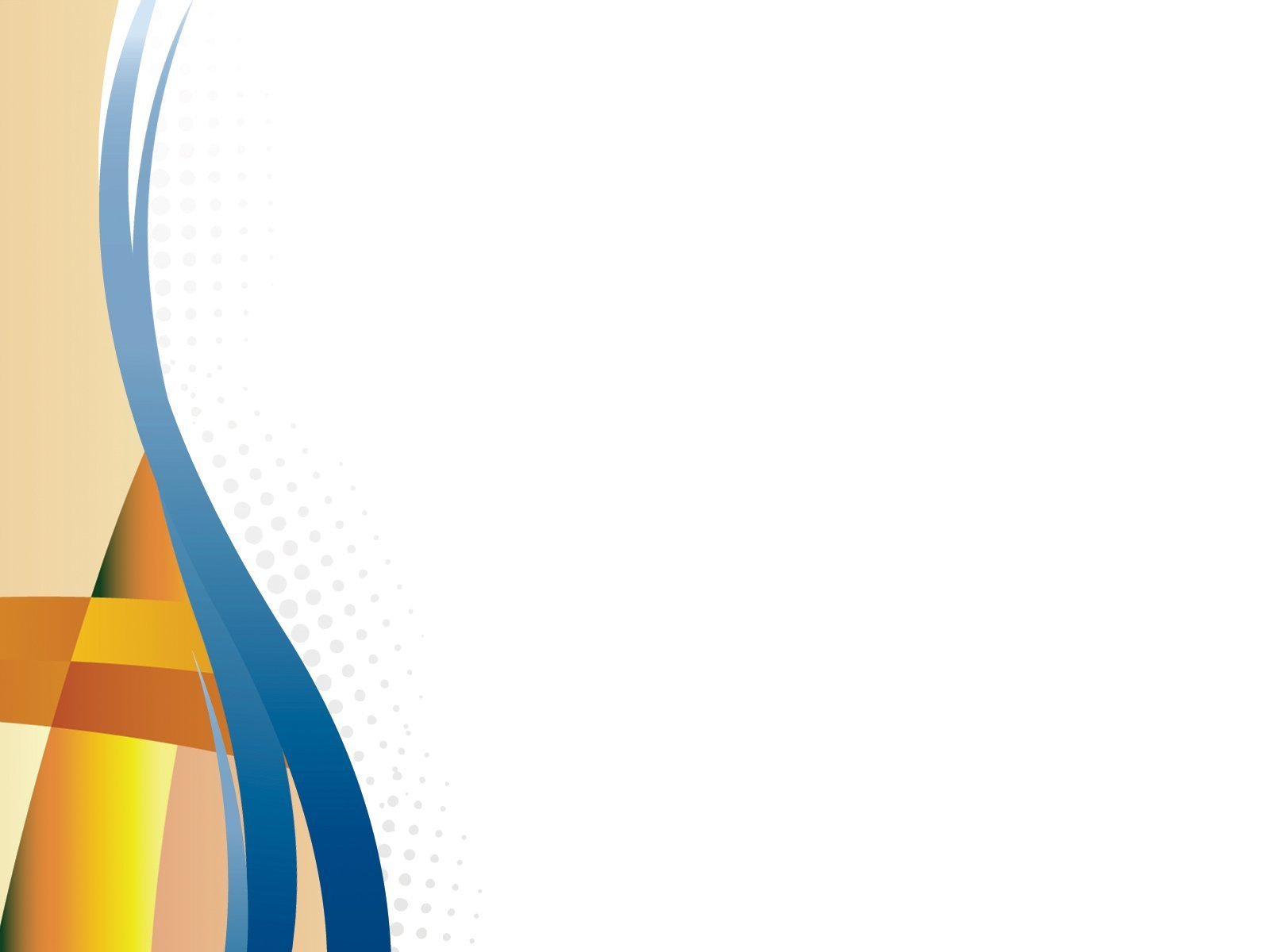 Основными задачами взаимодействия ДОУ с семьей являются:
выработка у педагогических работников уважительного отношения к традициям семейного воспитания обучающихся и признания приоритетности родительского права в вопросах воспитания ребенка;
вовлечение родителей (законных представителей) в воспитательно-образовательный процесс;
внедрение эффективных технологий сотрудничества с родителями (законными представителями), активизация их участия в жизни детского сада;
создание активной информационно-развивающей среды, обеспечивающей единые подходы к развитию личности в семье и детском коллективе;
повышение родительской компетентности в вопросах воспитания и обучения обучающихся.
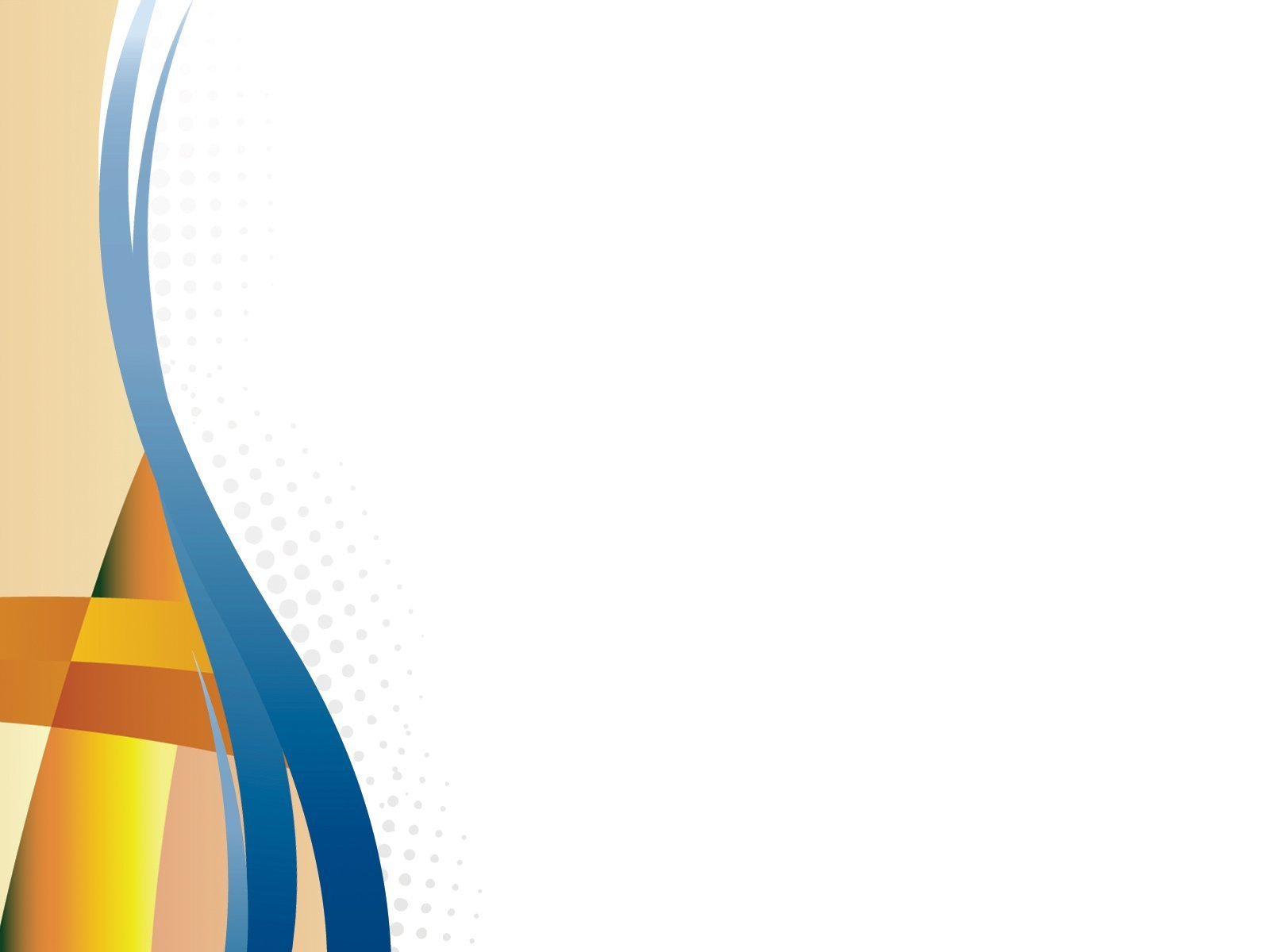 Формы взаимодействия ДОУ с семьями воспитанников:
Аналитическое направление: анкетирование, опрос
Коммуникативно-деятельностное и информационное: лекции, практикумы, дискуссии, круглые столы, педагогические советы с участием родителей, родительские конференции, общие и групповые родительские собрания, вечера вопросов и ответов, тренинги, беседы, деловые игры, проекты.
Досуговые формы: праздники, олимпиады, досуги, выставки, экскурсии, экспедиции, события.
Наглядно-информационные формы: сайт, стенды, группы ВКонтакте и другие информационные ресурсы.
Информация о ГБДОУ ЦРР-д/с №33
ГБДОУ ЦРР – д/с № 33 расположено в 2 зданиях:
В здании № 1 по адресу ул. Добровольцев д.52 к.2 – 12 групп
  Из них:
Общеразвивающей направленности:
2-3 года – ранний возраст – 2 группы
3-4 года – младший возраст – 3 группы
4-5 лет – средний возраст – 1 группа
5-6 лет – старший возраст – 3 группы
6-7 лет – подготовительные к школе – 2 группы
Компенсирующей направленности:
6-7 лет  - подготовительная к школе -1 группа
В здании №2 по адресу 
ул. Добровольцев д.56 к.3 – 8 групп 

Общеразвивающей направленности:
1,5-2 года – ранний возраст – 2 группы
4-5 лет – средний возраст – 3 группы
Комбинированная группа:
5-6 лет – старший возраст – 1 группа
6-7 лет – подготовительная к школе – 1 группа
Компенсирующей направленности:
6-7 лет – подготовительная к школе – 1 группа
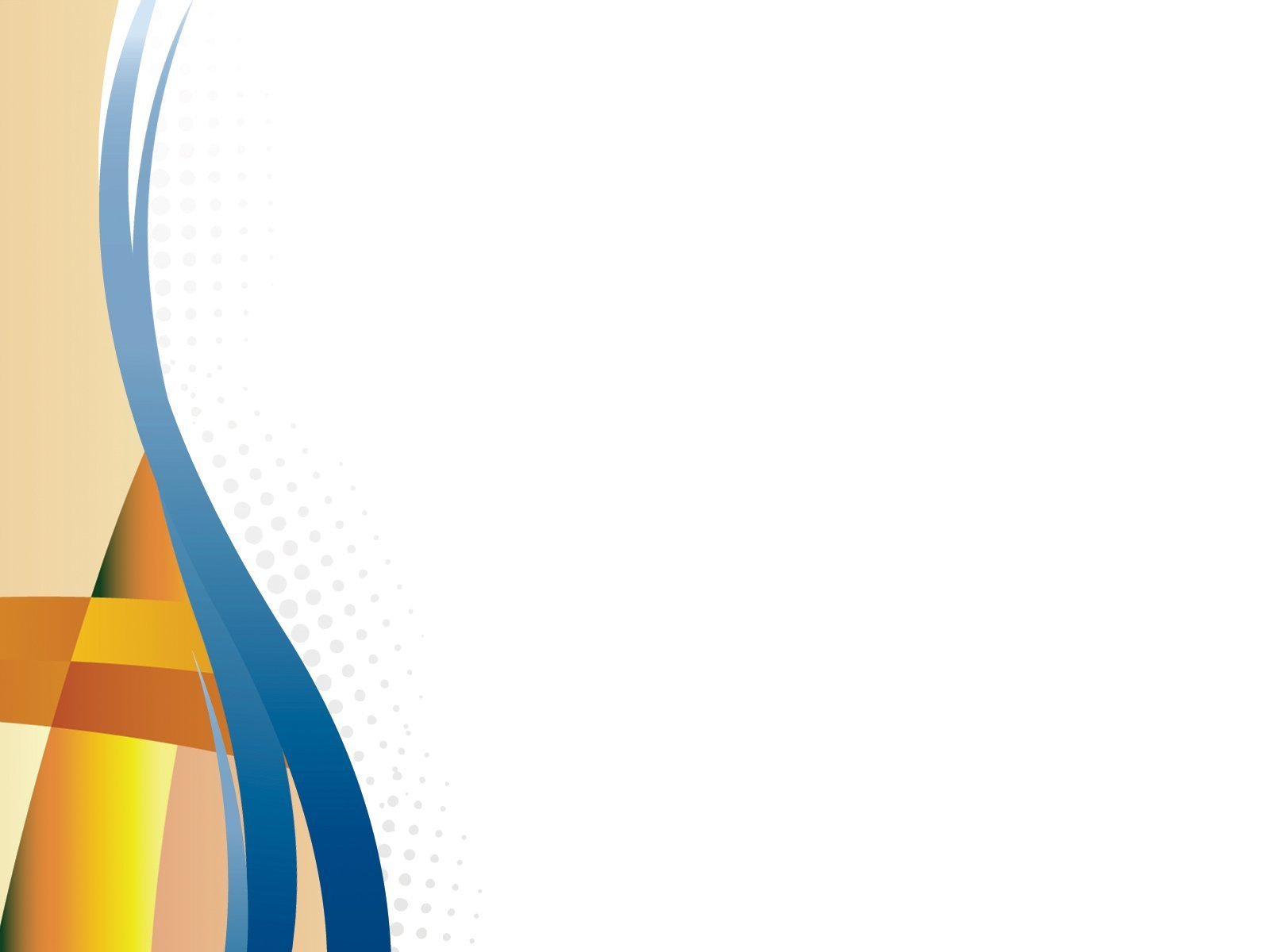 Адаптированная образовательная программа
Дошкольного образования 

государственного бюджетного дошкольного образовательного учреждения 
центра развития ребенка – детского сада №33 
Красносельского района Санкт-Петербурга
Санкт-Петербург
          2023
Адрес электронной почты:  dc-33@mail.ru
Адрес сайта:                         http://33krsl.dou.spb.ru/